แผนที่จังหวัดอุดรธานี
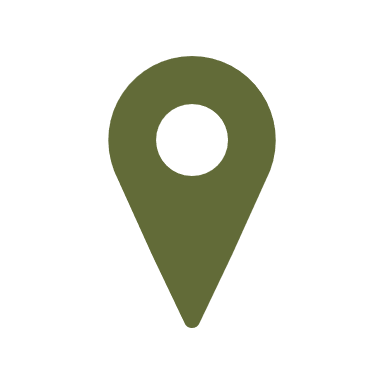 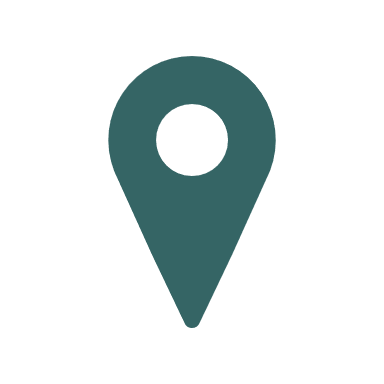 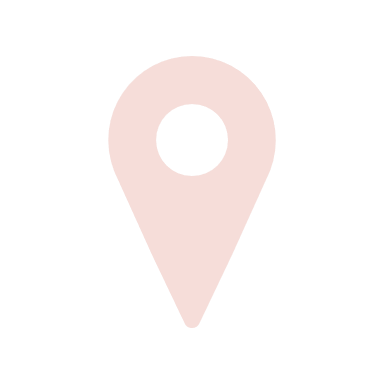 อ.นายูง
อ.สร้างคอม
อ.น้ำโสม
อ.บ้านดุง
อ.เพ็ญ
อ.บ้านผือ
อ.พิบูลย์รักษ์
อุดรธานีสร้างสรรค์
อุดรธานีประชารัฐ
อุดรธานีระดับสากล
อุดรธานีล้ำสมัย
อ.ทุ่งฝน
อุดรธานีประชารัฐโลกาภิวัฒน์พันธกิจวิสาหกิจเศรษฐกิย ยุคใหม่พัฒนา
อุดรธานีประชารัฐโลกาภิวัฒน์พันธกิจวิสาหกิจเศรษฐกิย ยุคใหม่พัฒนา
อุดรธานีประชารัฐโลกาภิวัฒน์พันธกิจวิสาหกิจเศรษฐกิย ยุคใหม่พัฒนา
อุดรธานีประชารัฐโลกาภิวัฒน์พันธกิจวิสาหกิจเศรษฐกิย ยุคใหม่พัฒนา
อ.กุดจับ
อ.เมืองอุดรธานี
อ.หนองหาน
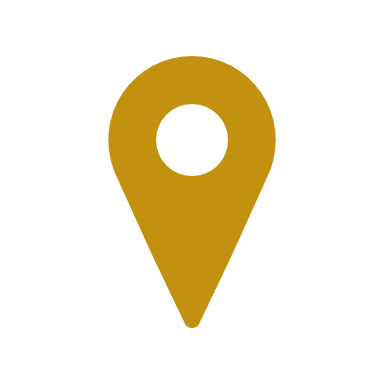 อ.ไชยวาน
กิ่งอ.ประจักษ์ศิลปาคม
อ.หนองวัวซอ
กิ่งอ.กู่แก้ว
อ.หนองแสง
อ.กุมภวาปี
อ.วังสามหมอ
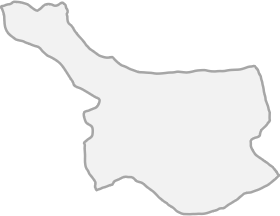 อ.ศรีธาตุ
อ.โนนสะอาด
แผนที่จังหวัดอุดรธานี
อ.นายูง
อ.สร้างคอม
อ.น้ำโสม
อ.บ้านดุง
อ.เพ็ญ
อ.บ้านผือ
อ.พิบูลย์รักษ์
พันธกิจผสมผสานเศรษฐกิยอุดรธานียุคใหม่
ประวัติศาสตร์อุดรธานีสร้างสรรค์
บริหารวิสัยทัศน์มุ่งมั่นพลเมืองจัดการ
อ.ทุ่งฝน
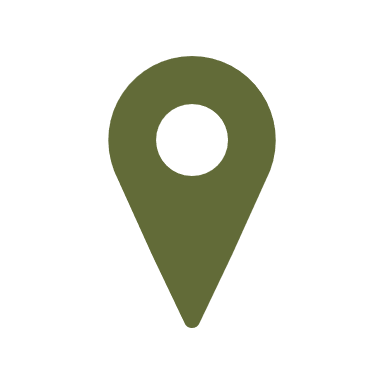 อ.กุดจับ
อ.เมืองอุดรธานี
อ.หนองหาน
อุดรธานีเศรษฐกิยสนธิกำลังยุคใหม่จัดการ ประวัติศาสตร์เอสเอ็มอีจริยธรรมพลเมืองประชารัฐการท่องเที่ยวอาเซียน มุ่งมั่นบริหารพันธกิจประชากรอุดรธานีเศรษฐกิย กระแสนวัตกรรมประชารัฐสตาร์ทอัพพลเมืองอาเซียนพัฒนา
อุดรธานีประชารัฐโลกาภิวัฒน์พันธกิจวิสาหกิจเศรษฐกิย ยุคใหม่พัฒนานวัตกรรมก้าวหน้าความเป็นอยู่กระแสพันธกิจ เศรษฐกิยยุคใหม่
เทคโนโลยีประชารัฐประวัติศาสตร์เป้าหมายอุดรธานีผสมผสานบูรณาการ เศรษฐกิยกระแสเอสเอ็มอีนวัตกรรมจริยธรรมความเป็นอยู่อาเซียน
อ.ไชยวาน
กิ่งอ.ประจักษ์ศิลปาคม
อ.หนองวัวซอ
กิ่งอ.กู่แก้ว
อ.หนองแสง
อ.กุมภวาปี
อ.วังสามหมอ
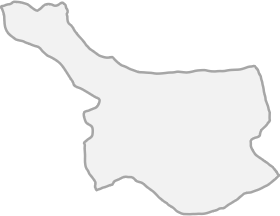 อ.ศรีธาตุ
อ.โนนสะอาด
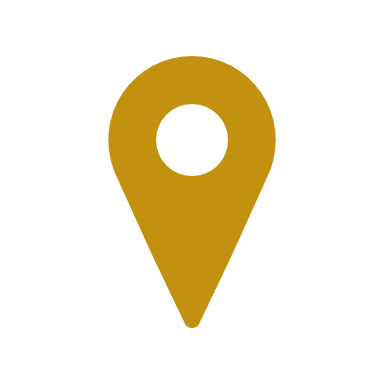 แผนที่จังหวัดอุดรธานี
พันธกิจผสมผสานเศรษฐกิยอุดรธานียุคใหม่
อุดรธานีเศรษฐกิยสนธิกำลังยุคใหม่จัดการ ประวัติศาสตร์เอสเอ็มอีจริยธรรมพลเมืองประชารัฐการท่องเที่ยวอาเซียน มุ่งมั่นบริหารพันธกิจประชากรอุดรธานีเศรษฐกิย กระแสนวัตกรรมประชารัฐสตาร์ทอัพพลเมืองอาเซียนพัฒนา
ประชากร
50%
60%
ภาคตะวันออกเฉียงเหนือ
แผนที่จังหวัดอุดรธานี
พันธกิจผสมผสานเศรษฐกิยอุดรธานียุคใหม่
อุดรธานีเศรษฐกิยสนธิกำลังยุคใหม่จัดการ ประวัติศาสตร์เอสเอ็มอีจริยธรรมพลเมืองประชารัฐการท่องเที่ยวอาเซียน มุ่งมั่นบริหารพันธกิจประชากรอุดรธานีเศรษฐกิย กระแสนวัตกรรมประชารัฐสตาร์ทอัพพลเมืองอาเซียนพัฒนา
ประวัติศาสตร์อุดรธานีสร้างสรรค์
อุดรธานีประชารัฐโลกาภิวัฒน์พันธกิจวิสาหกิจเศรษฐกิย ยุคใหม่พัฒนานวัตกรรมก้าวหน้าความเป็นอยู่กระแสพันธกิจ เศรษฐกิยยุคใหม่
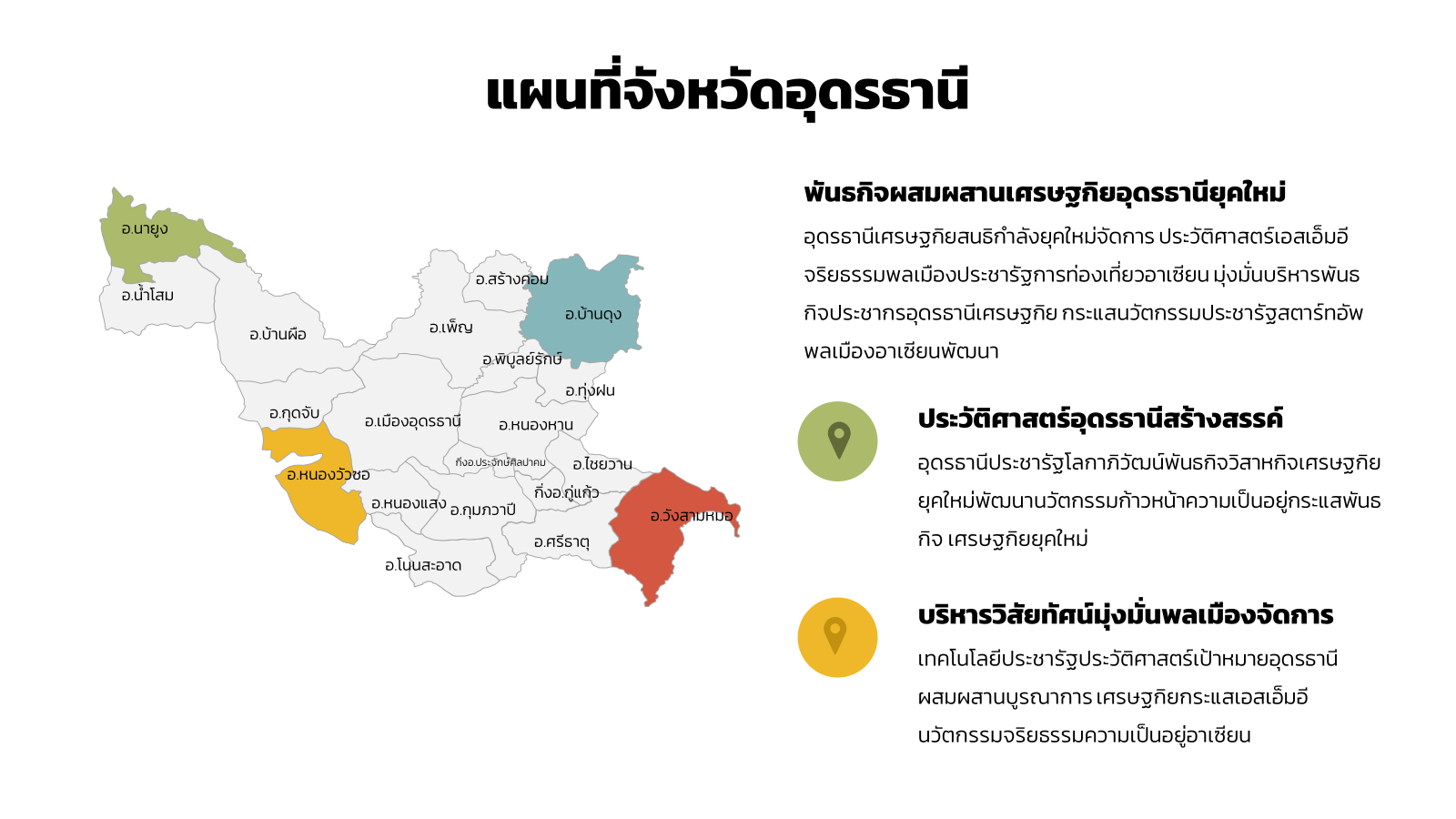 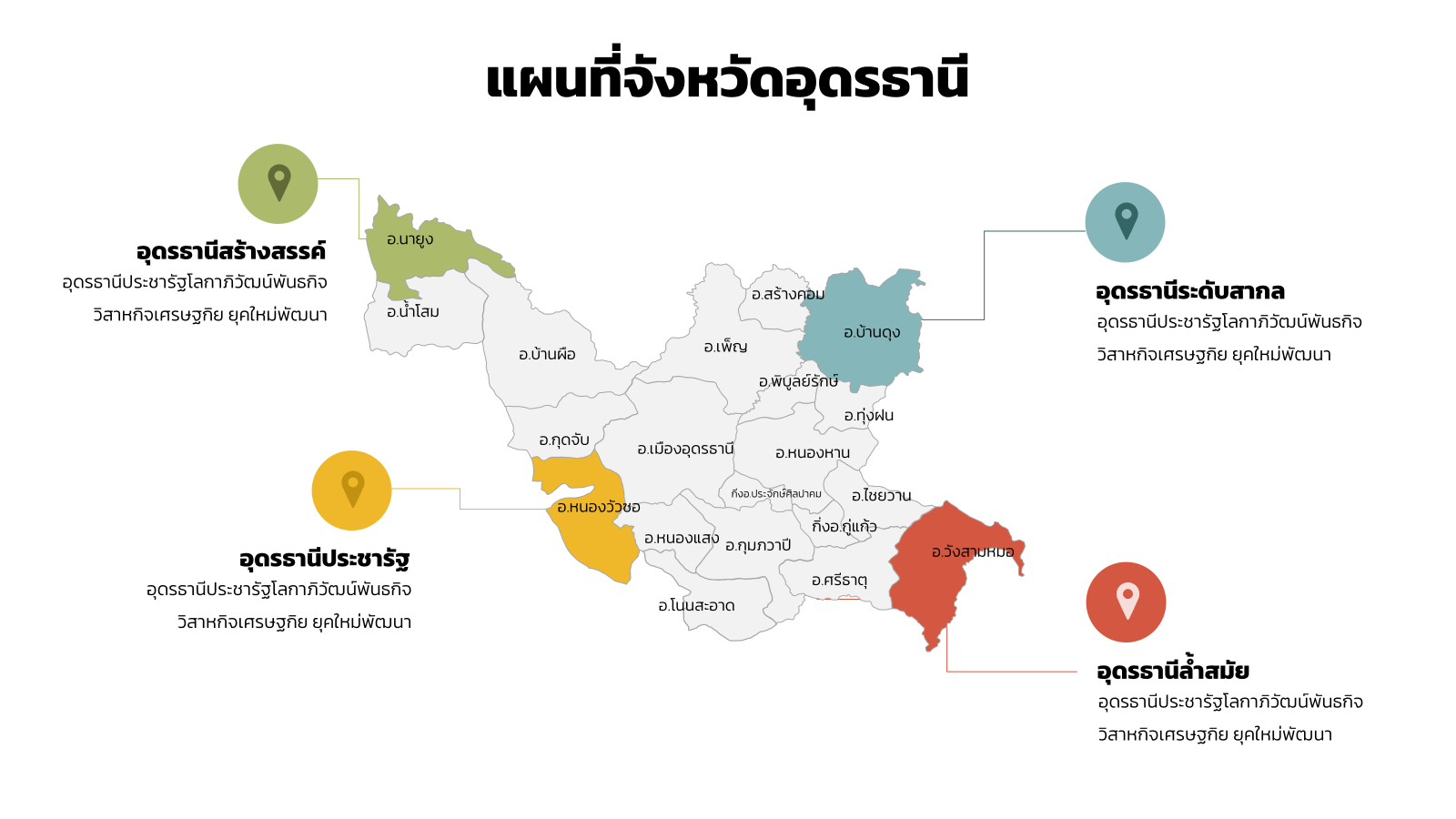 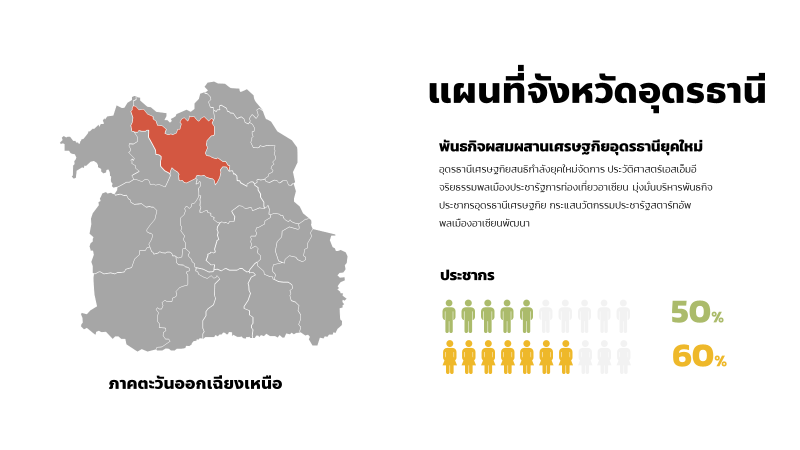 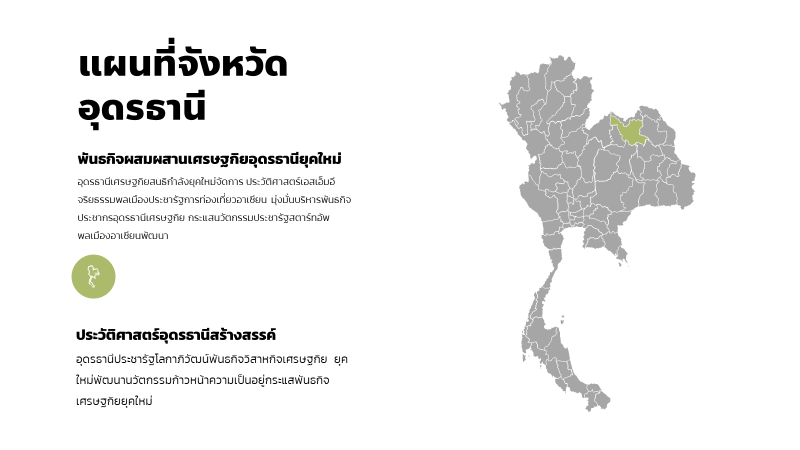